Food for Sport
Made by Elmira A.A.
Learners’ Objectives:
By the end of the lesson you will be able to use the vocabulary about food to describe some diets.
You will be able to give advice about keeping fit.
Modal Verbs
Must - должен (obligation and duty, very strong advice)
Mustn’t - нельзя, не должен (prohibition)
Have to - приходится, нужно (obligation-rule, necessity)
Don’t/Doesn’t have to - не приходится, не нужно
Need to - нужно (necessity, a good idea)
Don’t/Doesn’t need to - не нужно 
Might - возможно (possibility)
Modal Verbs
Open your book at page 91. Do ex. 11 p. 91.
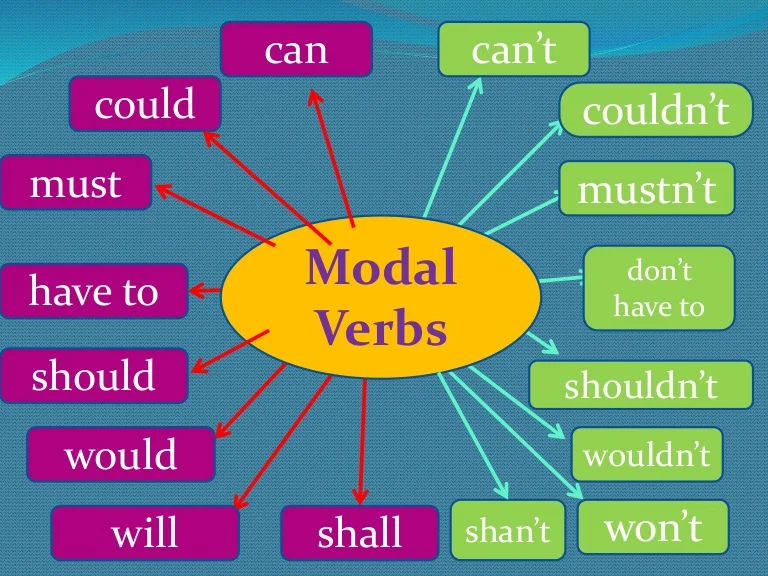 Warm-up speaking
Open your book at page 92. Look at the picture. Name the foods/drinks.
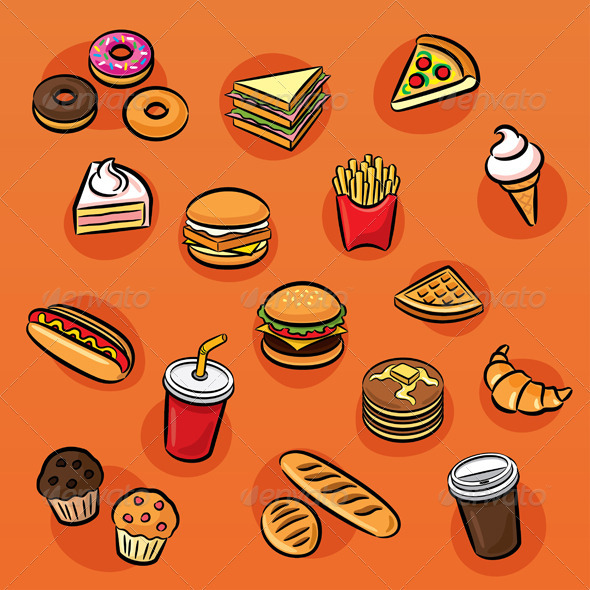 Vocabulary
Keep fit - поддерживать себя в форме, в тонусе
Nutrient - питательное вещество
Carbohydrate - углевод
Store - хранить, сохранять (если сущ., то “запас” или “магазин”)
Muscle - мышца, мускул
Fuel - топливо
Protein - белок, протеин
Repair - чинить, исправлять
In good shape - в хорошей форме
Dehydrated - обезвоженный
Avoid - избегать
Asking for Advice
Could you give me some advice? - Можешь дать мне совет?
What’s your advice? - Какой твой совет?
What should/ can I do? - Что мне следует/Что я могу сделать?
What do you think I should do? - Как ты думаешь, что мне следует делать?
How about …? (How about running?) - Что насчет… (Что насчет бега?)
Giving Advice
If I were you, I’d… - На твоем месте я бы…
Why don’t you…? - Почему бы тебе не…?
You should/must… - Тебе следует/Ты должен…
It’s a good idea to … - Хорошеей идеей было бы …
Read the Dialogue
What is Rita’s problem?
What is Diana’s advice?
Practice speaking
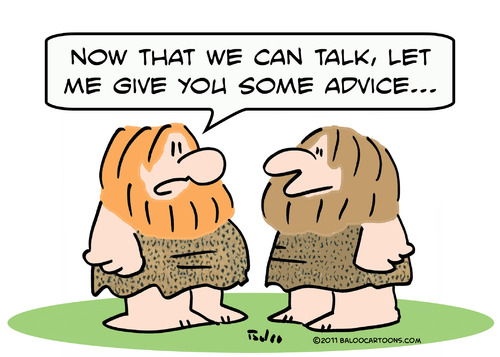 Home assignment
Learn new words.
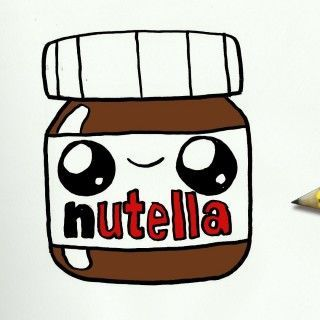